Aby innych uświęcać ,trzeba się samemu uświęcić, bo Legion Maryi to nie przynależność do organizacji Kościelnej  to styl życia dawania siebie innym .
Dlatego wsłuchujemy się w głos Matki Przenajświętszej, Która  natychmiast, wręcz w trybie rozkazującym mówi : «Zróbcie wszystko, cokolwiek wam powie» .Bardzo ważna jest kwestia: bycia matką. Matką daną nam przez Boga by ochraniała Jego dzieci. Ona posyła nas członków Legionu Maryi tam ,gdzie zauważa potrzebę niesienia pomocy.
Telefon zaufania w Legionie Maryi  stanowi taką pomoc .
 Nr 48 607 169 346  w godzinach
Od 8.00   do   20,00
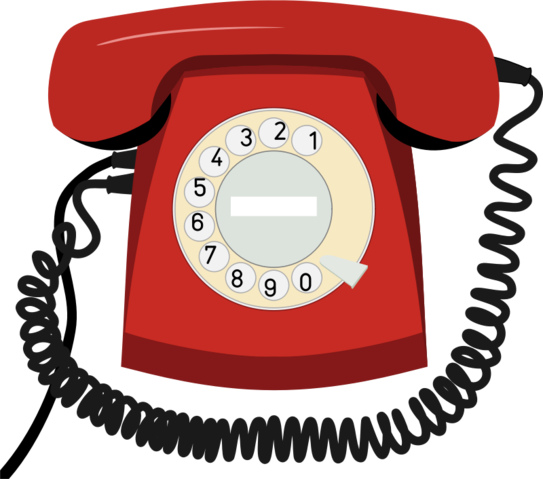 Dzwoń i nie bój się z czułą życzliwością  będziesz Wysłuchany.